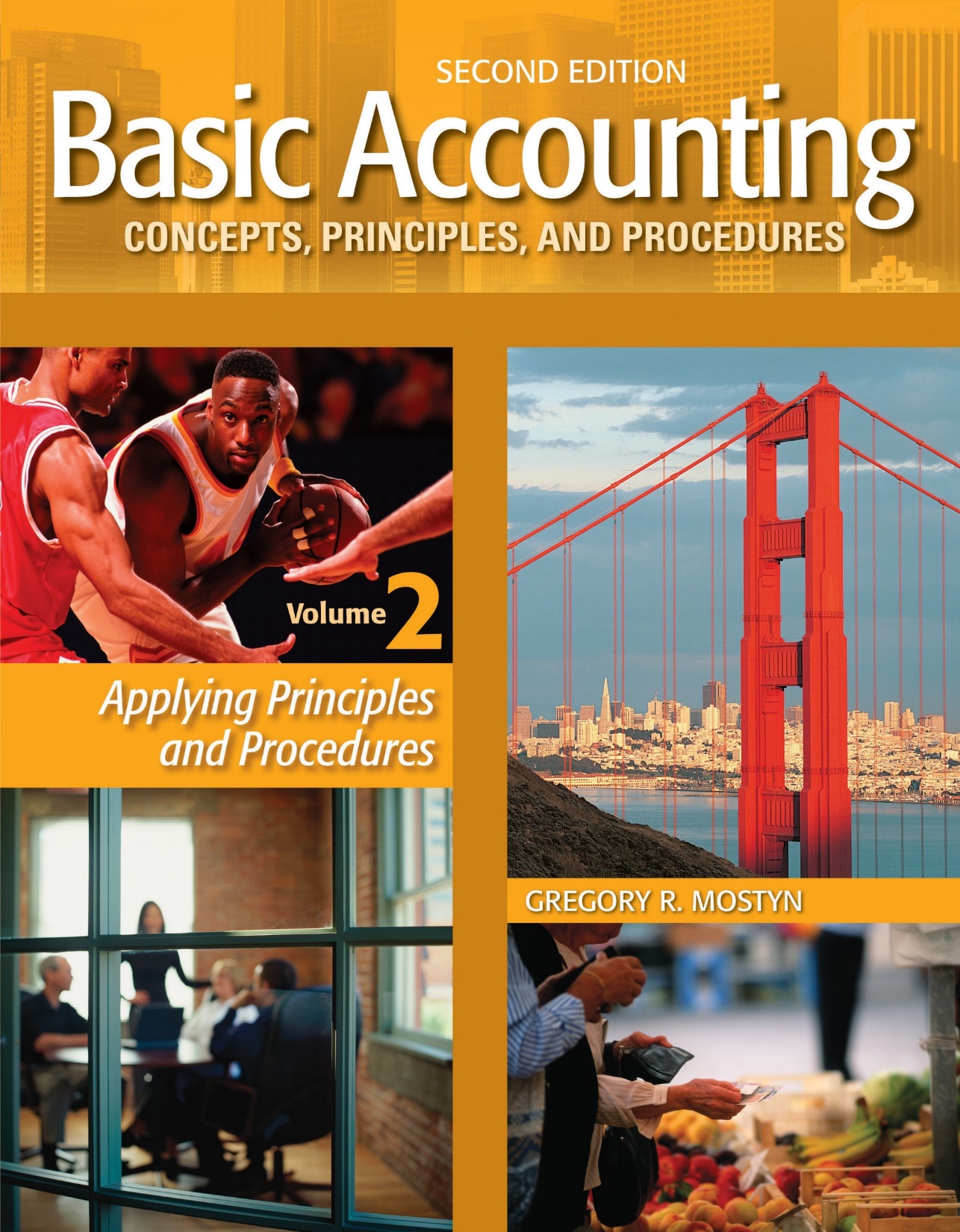 Basic Accounting Concepts Principles and Procedures, 2nd Edition, Volume 1
Basic Accounting Concepts Principles and Procedures, 2nd Edition, Volume 2
© Copyright 2018 Worthy and James Publishing
Learning Goal 7
© Copyright 2018 Worthy and James Publishing
The Worksheet
• A worksheet is a frequently used tool in accounting.  It is a document that is used to simplify the process of preparing financial statements.  It does this by organizing the information from the accounting records. 
 
• A worksheet can be completed manually as illustrated here or on electronic spreadsheets.  
 
 
• Because of their power to change data, electronic spreadsheets are often used as worksheets to prepare projected financial statements.  
 
 
• As you see on the next slide, a worksheet begins with a trial balance.  Therefore if a worksheet is used, the trial balance is always prepared on the worksheet.
© Copyright 2018 Worthy and James Publishing
Initial worksheet amounts.
© Copyright 2018 Worthy and James Publishing
Adjustments are calculated and entered:
Adjustment “a”: Only $1,000 of prepaid advertising remains at the end of June.
© Copyright 2018 Worthy and James Publishing
Adjustments are calculated and entered:
Adjustment “b”: The company completed $2,200 of services for customers who paid in advance.
© Copyright 2018 Worthy and James Publishing
Adjustments are calculated and entered:
Adjustment “c”: A utilities bill in the amount of $720 for the current accounting period is received in the month after the period.
© Copyright 2018 Worthy and James Publishing
Adjustments are calculated and entered:
Adjustment “d”: Interest owed on the note payable for current period is $1,100.
© Copyright 2018 Worthy and James Publishing
Balances in the trial balance columns and adjustments columns are combined for the adjusted trial balance amounts.
Green = Balance Sheet Accounts      Blue = Income Statement Accounts
© Copyright 2018 Worthy and James Publishing
• Amounts are moved from adjusted trial balance column into income statement and balance sheet columns.
• Net income is calculated on the income statement column and used to make the balance sheet balance.
An income statement is prepared using the amounts in the income statement columns.
© Copyright 2018 Worthy and James Publishing
A statement of retained earnings is prepared using the beginning retained earnings balance and the net income from the income statement column. (If there were dividends these would also appear carried across to the debit balance sheet column.)
© Copyright 2018 Worthy and James Publishing
A balance sheet is prepared using the amounts in the balance sheet columns plus the current ending balance of retained earnings (report form balance sheet).
Classified Financial Statements
• In practice, accounts on financial statements are grouped into 
  significant major categories.  This grouping is called financial
  statement classification.
 
• The purpose of classification is to improve the ability to analyze the 
   information on financial statements.
 
• There is no one single format for how a particular type of financial 
   statement is classified. The exact method depends on what an
   accountant believes will be most useful to users.   
 
• However, there are typical, commonly used formats.  For example, 
   typical categories of balance sheet classification are shown on the 
   next slide, using the account form balance sheet.
© Copyright 2018 Worthy and James Publishing
Major Balance Sheet Categories
(Account form balance sheet)
© Copyright 2018 Worthy and James Publishing
Asset Classification Definitions
© Copyright 2018 Worthy and James Publishing
Current Asset Listing Order
Within the current asset classification, the current assets are usually listed in 
 what is called order of liquidity.  Order of liquidity means generally that cash 
 and the assets closest to providing cash are listed first. The typical order is:
 
• Cash

• Short-term investments in marketable securities
 
• Accounts receivable 

• Short-term notes receivable and any part of long-term note
   receivable due in a year or less

• Merchandise inventory

• Prepaid expenses
© Copyright 2018 Worthy and James Publishing
Liability Classification Definitions
Note: There is some variation in the usual order of listing current liabilities.  Wages payable and accounts payable are typically listed first.  Notes payable due in less than 30 days may appear before accounts payable.
© Copyright 2018 Worthy and James Publishing
(The note payable is due in 3 years.)
© Copyright 2018 Worthy and James Publishing